JESUS NASCEU
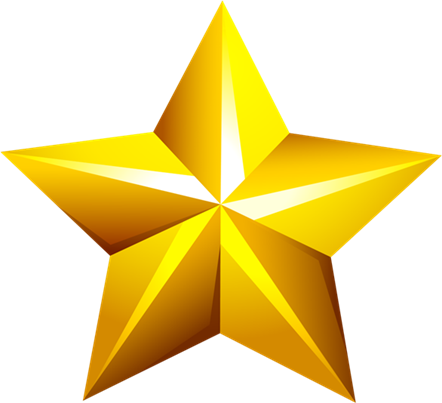 Porque um menino nos nasceu, um filho nos foi dado, e o governo está sobre os seus ombros.
E ele será chamado: Maravilhoso Conselheiro, Deus Podero­so, Pai Eterno, Príncipe da Paz.

Isaías 9:6
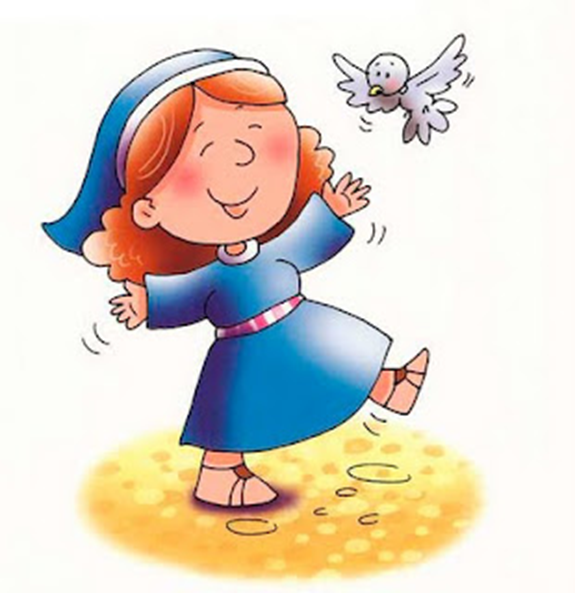 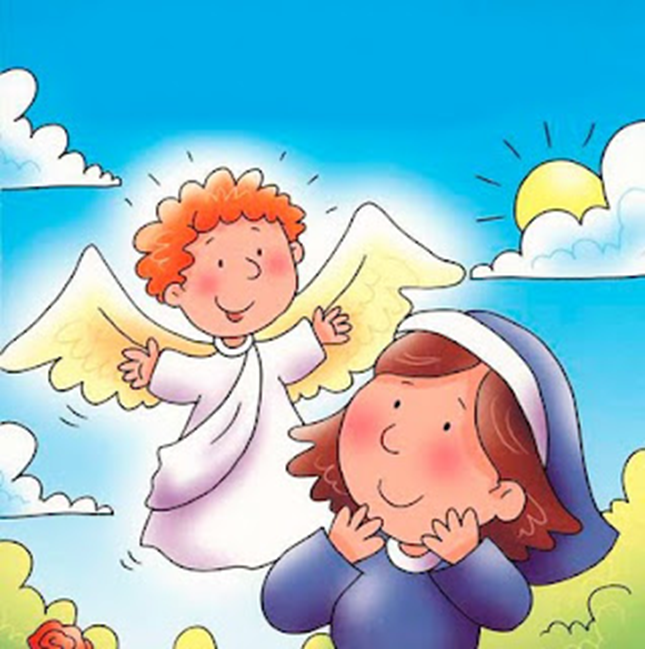 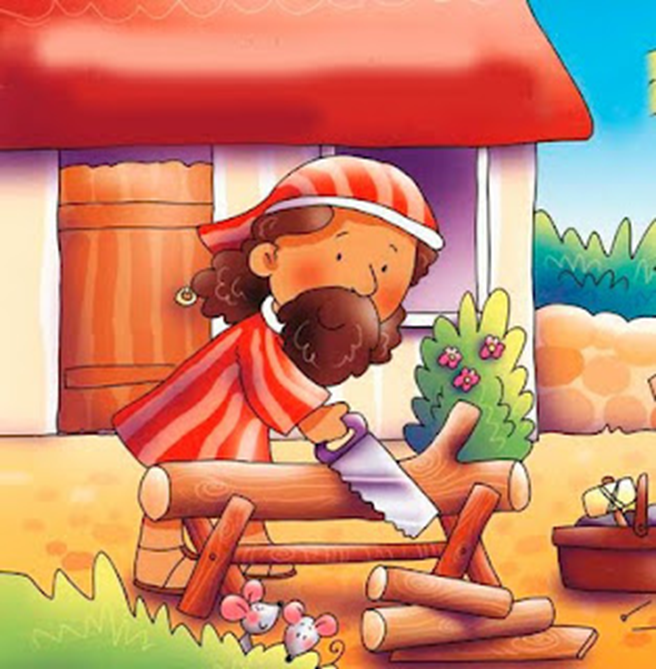 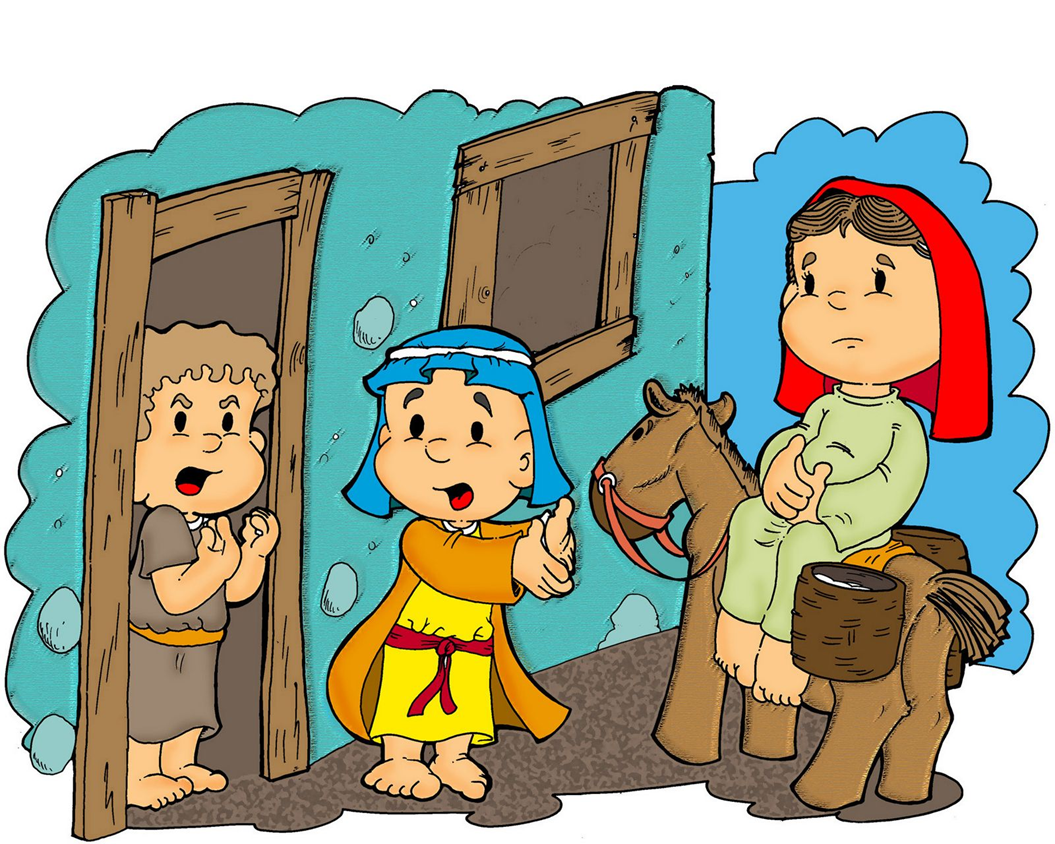 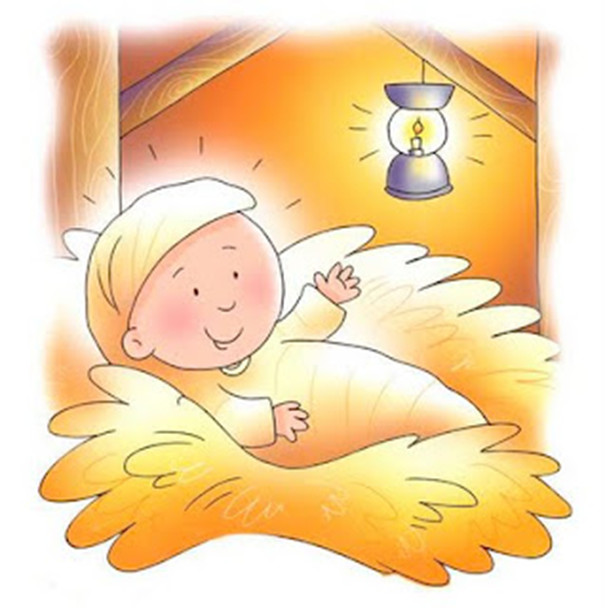 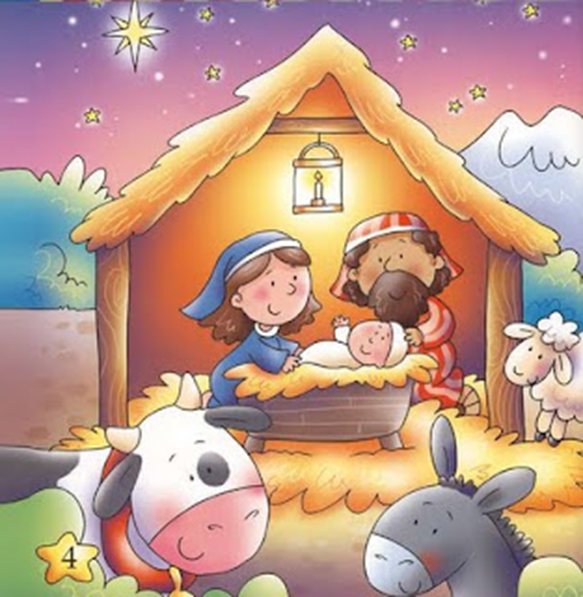 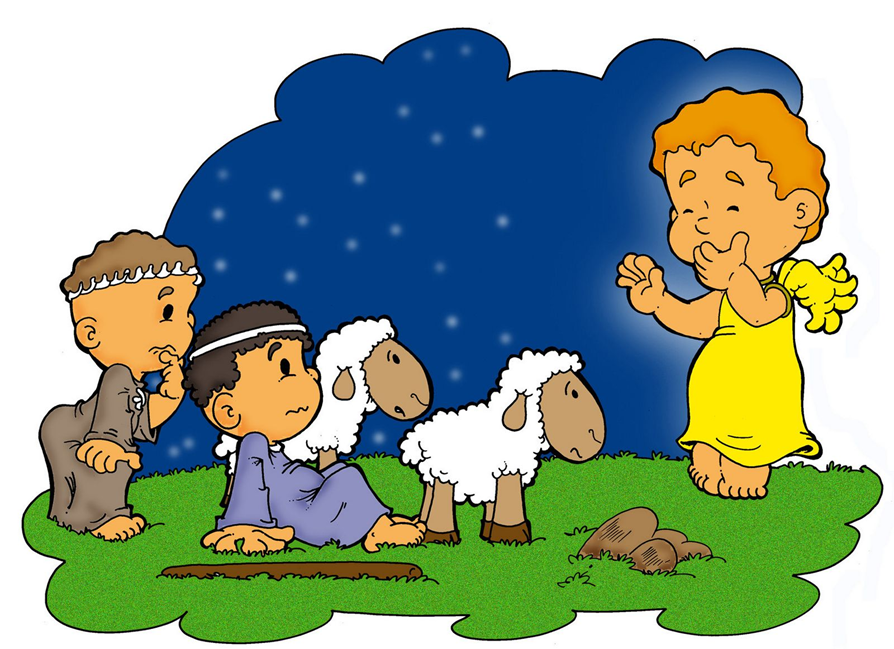 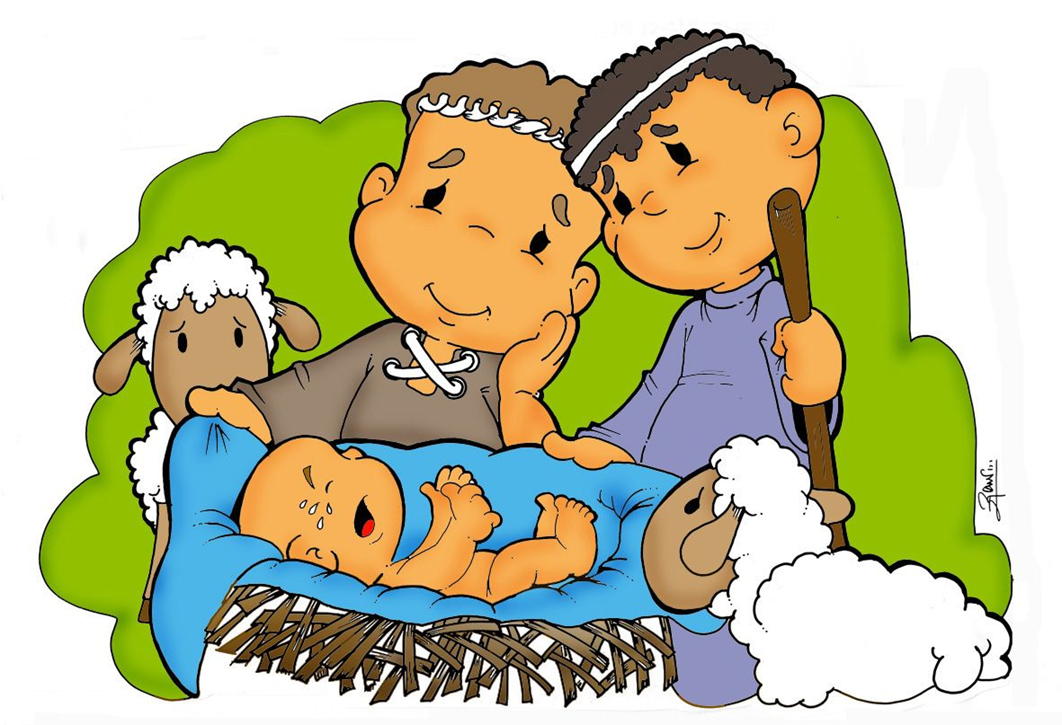 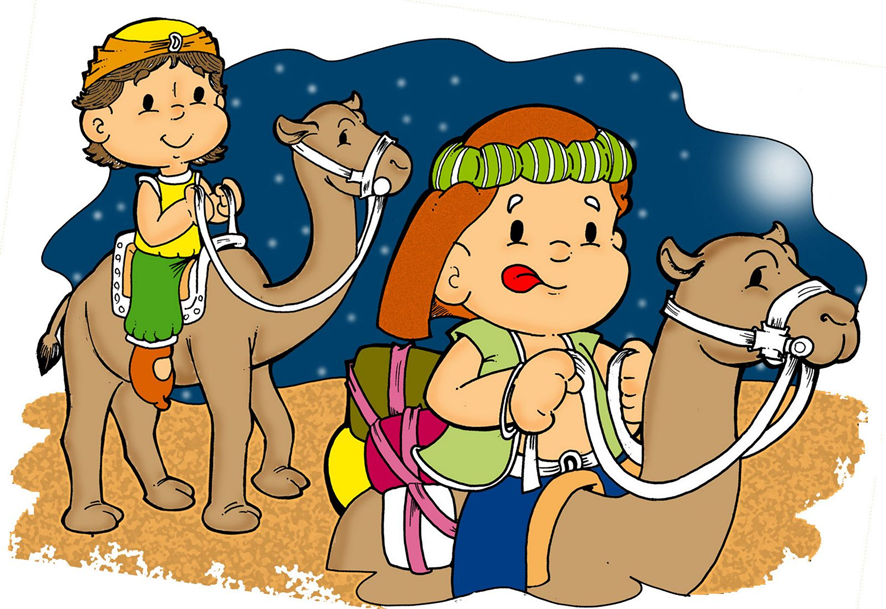 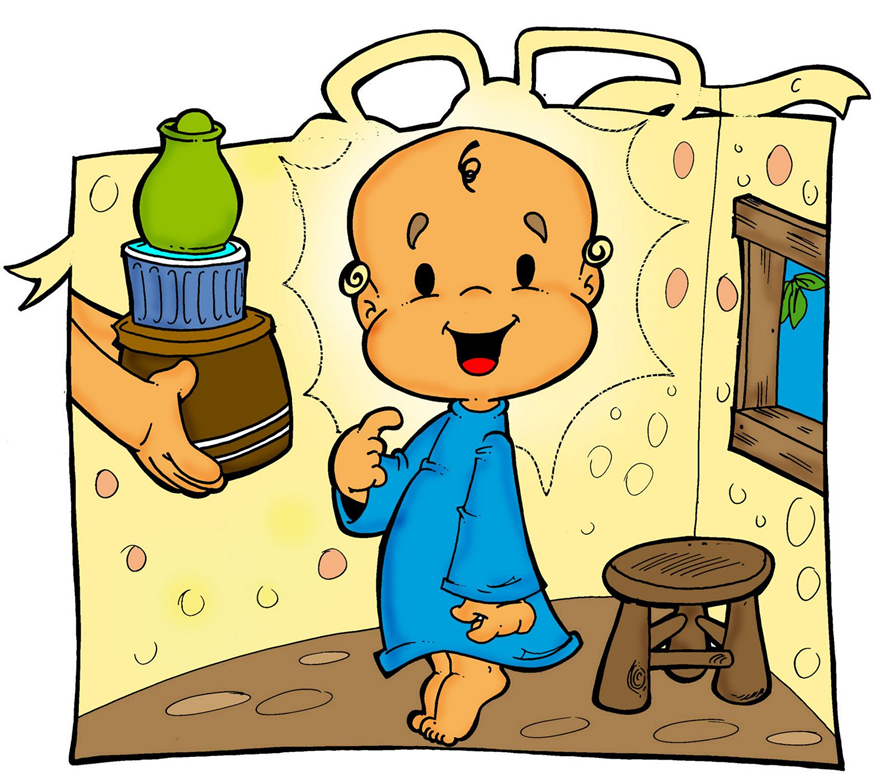